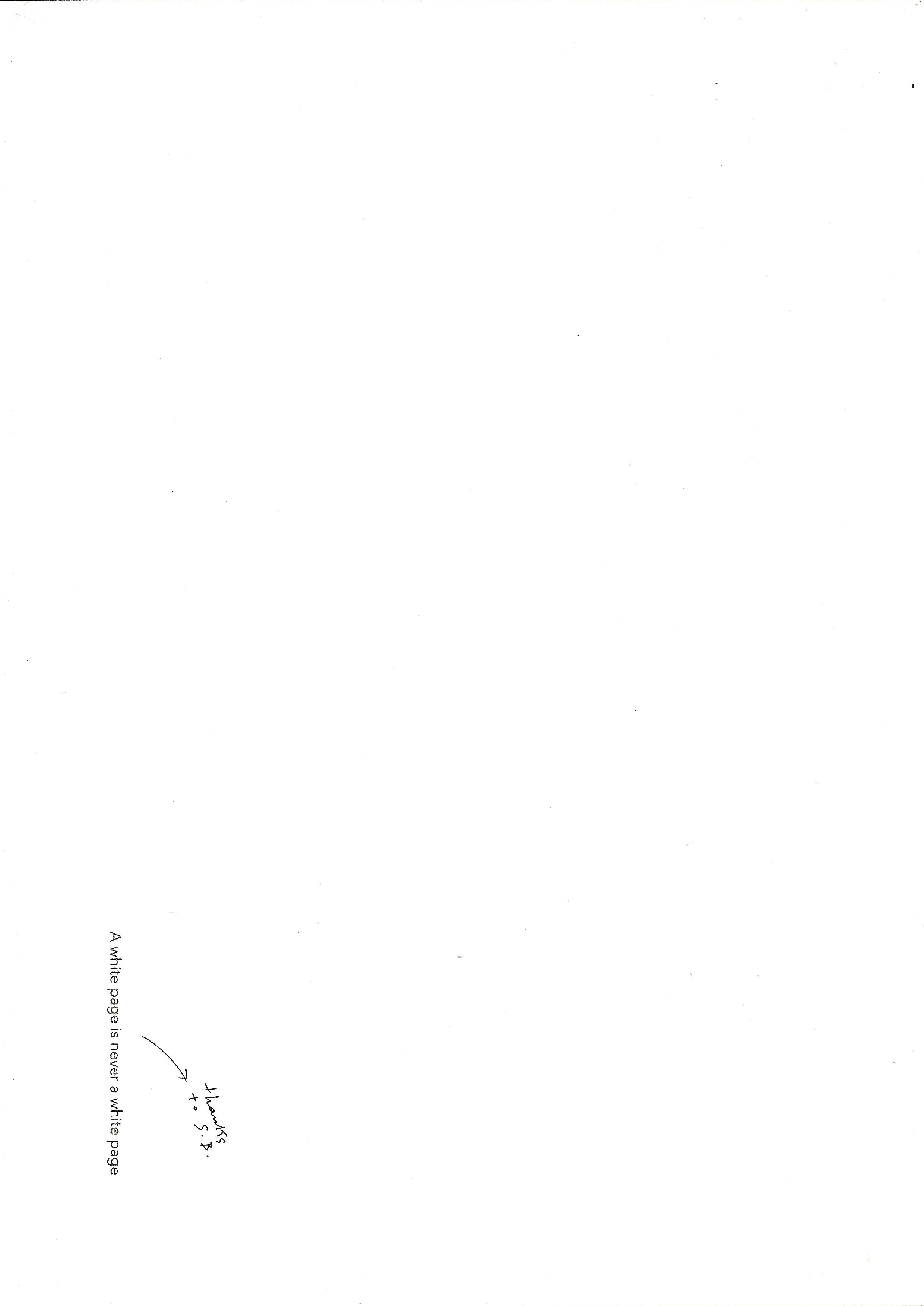 Click here
Click here
Click here
Click here
Click here
Click here
Click here
Click here
Click here
Click here
Click here
Click here
Click here
Click here
Click here
Click here
Click here
1. Rendering for MAKE FOREST#terni
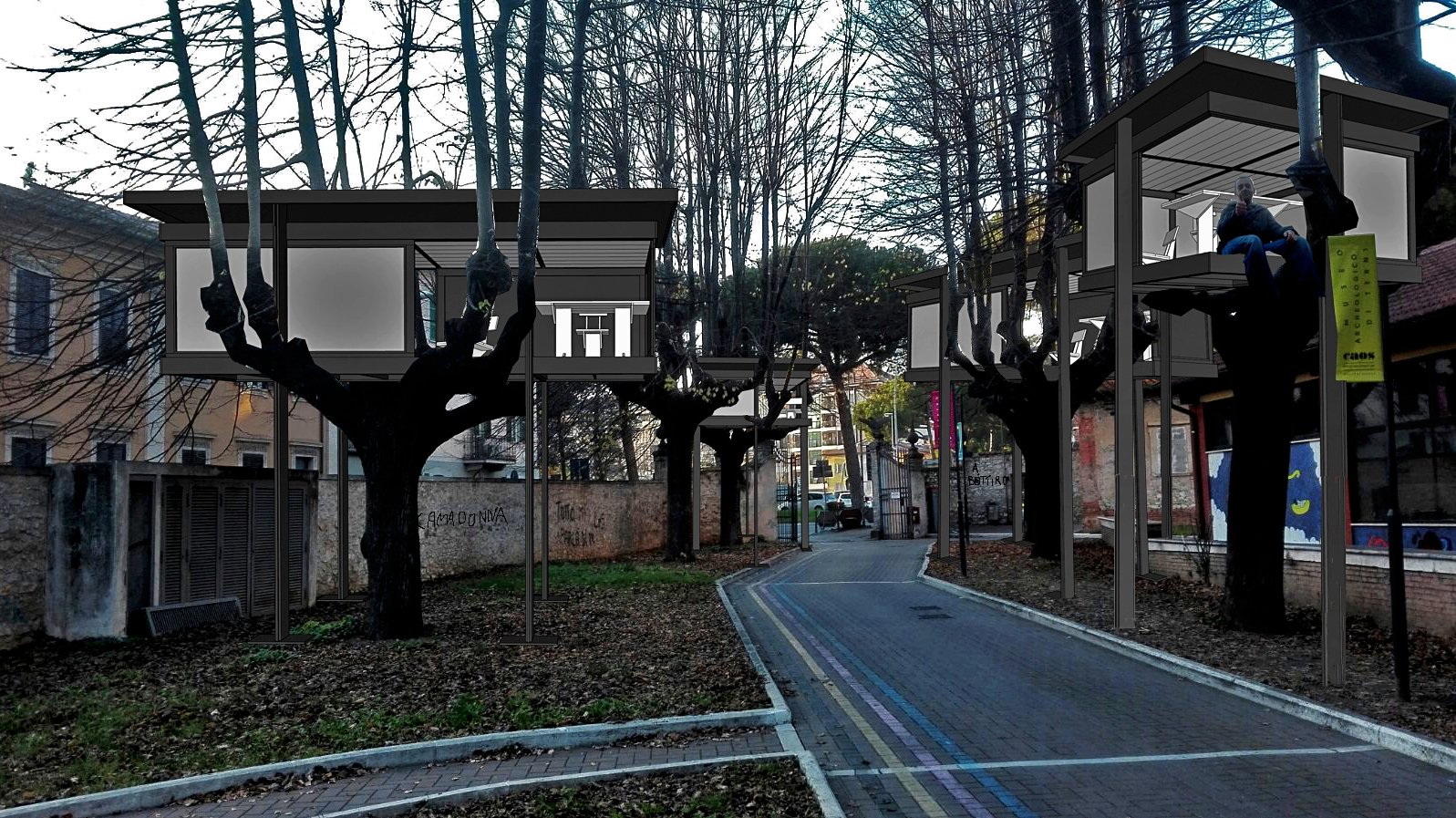 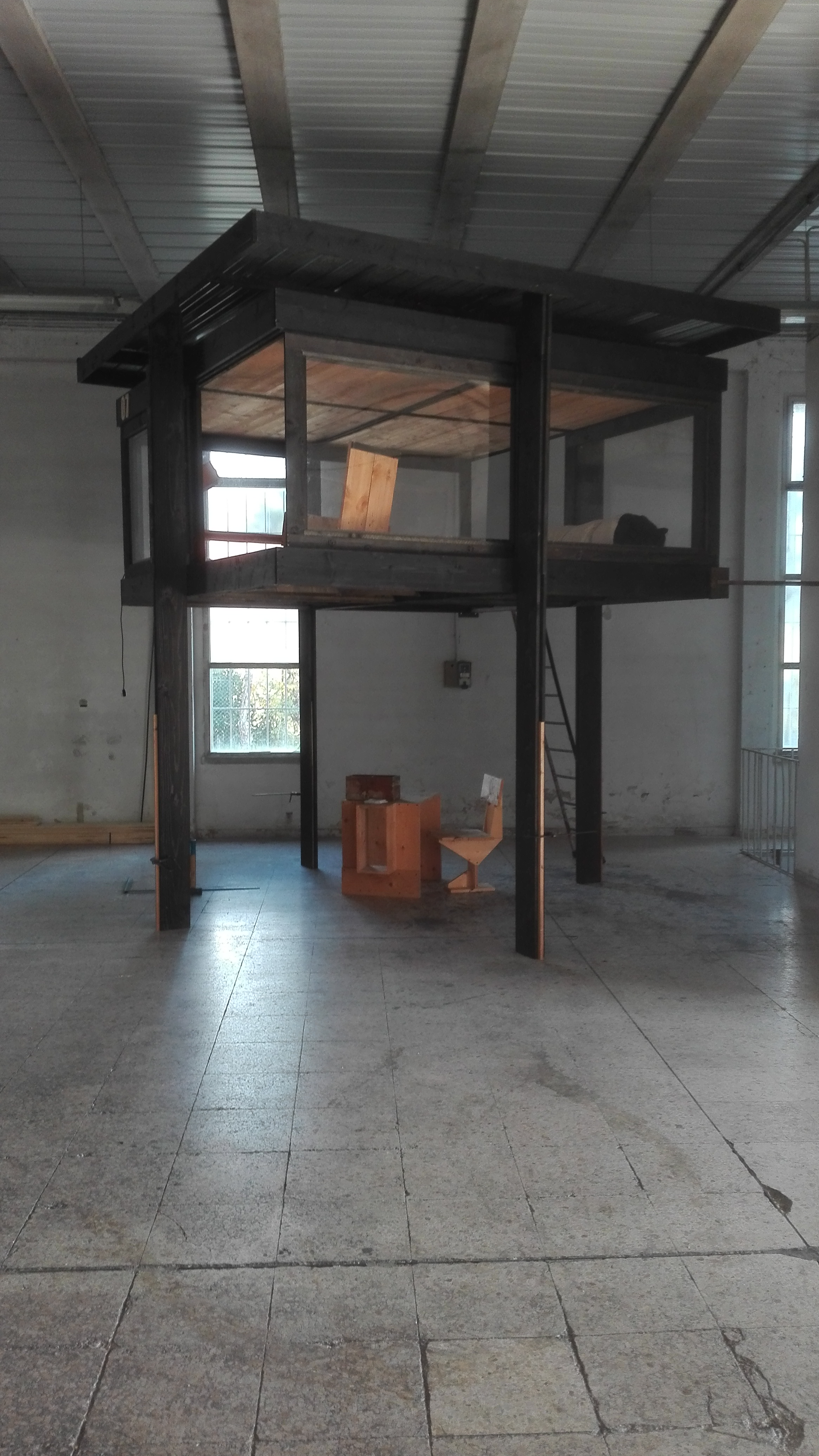 2. Prototype for a house
4. New prospectives: a Galaxy